Modul 6:  Kognitive und metakognitive Schreibstrategien unterrichtenBlock 2: Schreibstrategien kennenlernen und vermitteln
Vorstellung und Kennenlernen
[Speaker Notes: Die Folie ist abhängig davon, ob sich die Teilnehmer aus vorangegangenen Modulen bereits kennen.

Die Vorstellung kann beispielsweise ersetzt werden durch
Einfache Vorstellungsrunde: Name, Schule, Fächerkombination, Interesse an der Veranstaltung
Erwartungen an die heutige Veranstaltung
Bereits vorhandenes Wissen zu heutigen Thema
Erfahrungen mit bisherigen Modulen.]
Das BaCuLit Kerncurriculum: 9 Module in 23 (optionalen) Dreistunden-Lehreinheiten
Förderung des Selbstkonzeptes von Lehrkräften als Vermittler fachbezogener Schriftsprach-Kompetenzen
Schreiben als Bestandteil und Aufgabe aller Fächer
Vermittlung von Schreibstrategien ist Aufgabe aller Fächer. 
Potential des Schreibens für das Lernen wird unterschätzt.
Lese- und Schreibförderung können häufig nicht voneinander getrennt betrachtet werden. 
Schreiben regt kognitive Prozesse an und hilft somit,  Wissen zu erwerben, zu erweitern und zu vertiefen.
[Speaker Notes: Die Vermittlung von Schreibstrategien sollte sich nicht nur im Deutsch- bzw. Sprachunterricht stattfinden. Der Deutschunterricht reicht oftmals nicht aus, um Lernende bei der Förderung ihrer Schreibkompetenz hinreichend zu unterstützen. Allerdings wird das Potential des Schreibens für das Lernen von einer großen Anzahl von Fachlehrkräften unterschätzt, bzw. sie sehen die Schreibförderung als alleinige Aufgabe des Deutschlehrers an. Somit besteht die Herausforderung, (Fach-)Lehrkräfte zu motivieren und zu qualifizieren, damit diese einen wertvollen Beitrag zur Schreibförderung leisten können. Hierbei können Lese- und Schreibförderung nicht voneinander getrennt betrachtet werden. Wenn Fachlehrkräfte sprachliche Förderung in ihren Unterricht integrieren, fokussieren sie weiterhin auf fachspezifische Aspekte, letztendlich fokussieren sie sogar mehr auf fachliche Aspekte, da Schreiben (und Lesen) kognitive Prozesse anregen und somit dabei helfen,  Wissen zu erwerben, zu erweitern und zu vertiefen.]
Arbeitsauftrag
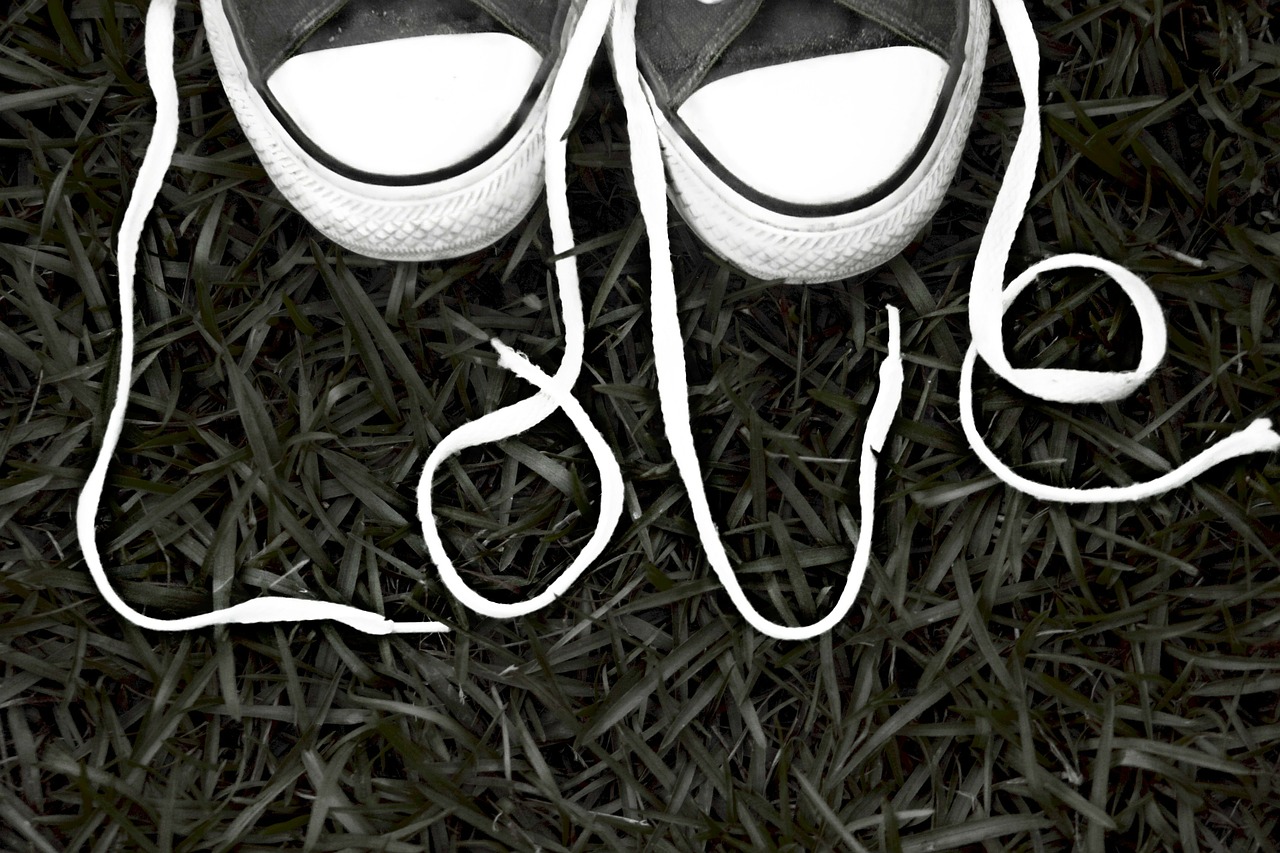 Bitte verschriftlichen Sie den Prozess des Schnürsenkelbindens in Ihrer besten Fremdsprache.
Bild: Pixabay
[Speaker Notes: Die Teilnehmer müssen ihr Schreibprodukt niemand zeigen. Diese zusätzliche Info sorgt bei vielen Teilnehmern für Erleichterung. Diese Erleichterung und eventuelle Gründe hierfür (z.B. „ich blamiere mich nicht“) dafür sollten nach der Arbeitsphase thematisiert werden. 

Teilnehmer erkennen durch diese Übung, dass das die Beschreibung von an sich bekannten Prozessen durch reduzierte sprachlicher Mittel (hier vermutlich (Fach-)Wortschatz) herausfordernd werden kann. Wenn neben den sprachlichen Mitteln auch noch inhaltliche Fehlkonzepte dazukommen, wird das Schreiben noch schwieriger.]
Schreibförderung vs Orthografie?
Kurzzeitgedächtnis ist der Flaschenhals beim Schreiben (vgl. Hayes-Model). 
Zu früher Fokus auf Rechtschreibung bindet kognitive Ressourcen die für inhaltliche Ideen notwendig sind.
[Speaker Notes: Es sei deutlich darauf hingewiesen, dass die Schreibförderung im Fachunterricht nicht speziell auf die Rechtschreibung abzielt. Studien lassen vermuten, dass ein Fokus auf Rechtschreibung sogar negative Auswirkungen auf die Entwicklung der Schreibkompetenz haben könnte (Philipp, 2015). Damit soll nicht die Bedeutung der Rechtschreibung in Frage gestellt werden, allerdings besteht die Gefahr, dass ein starker Fokus hierauf besonders in einer frühen Phase des Schreibens Motivationshindernisse verursachen da kognitive Ressourcen stark mit Rechtschreibthemen und nicht mit inhaltlichen und strukturellen Themen beschäftigt sind. Dies lässt sich auch am Modell von Hayes nachvollziehen. 

Besonders Fachlehrer haben Vorbehalte gegenüber der Schreibförderung, da sie diese zu sehr mit Rechtschreibung in Verbindung bringen.]
Prinzip der expliziten Strategievermittlung
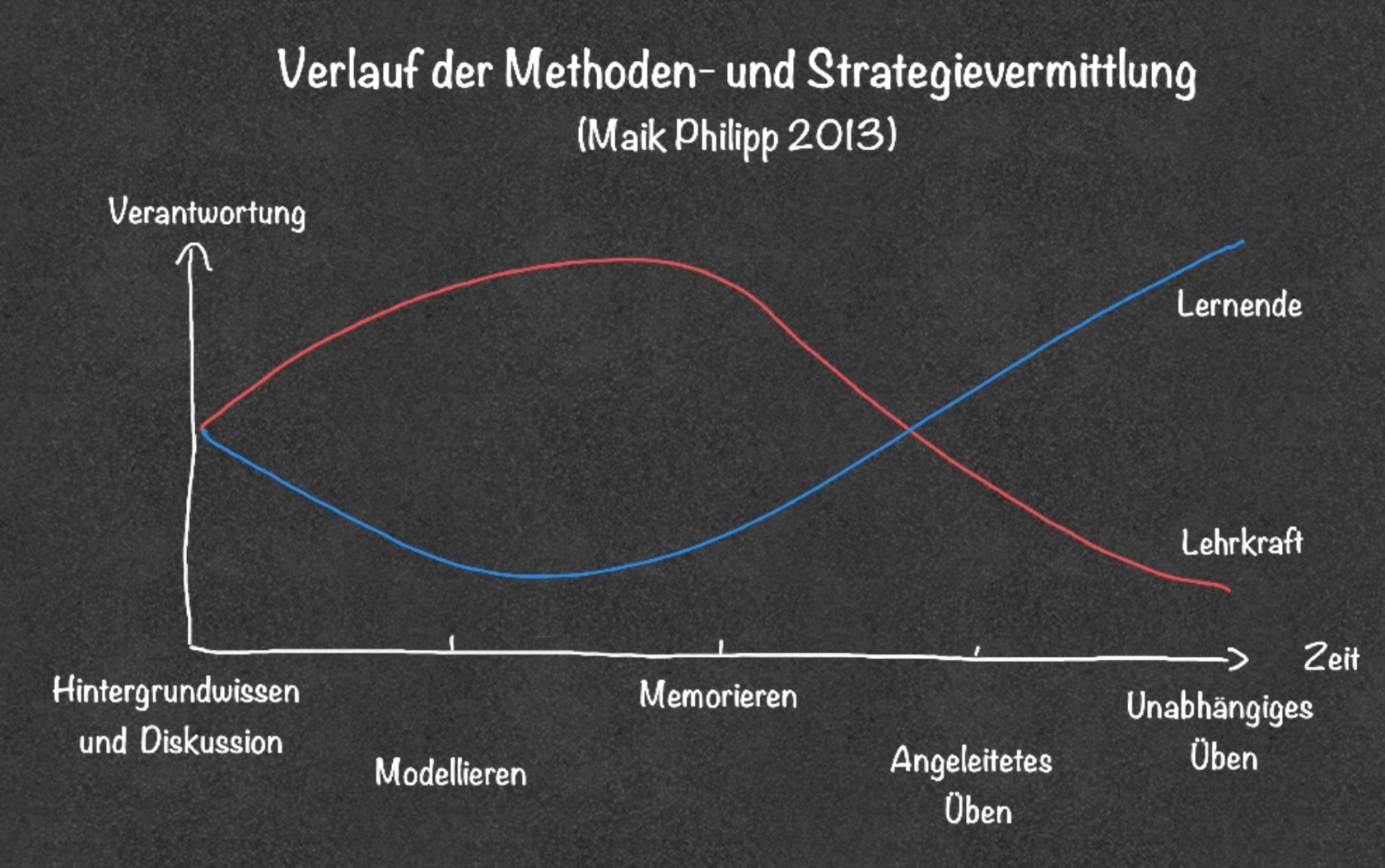 (Eigene Darstellung nach Philipp 2013)
[Speaker Notes: Für die erfolgreiche Einführung neuer Strategien ist Berücksichtigung der kognitiven Meisterlehre (vgl. Modul 4 kognitive und metakognitive Lesestrategien unterrichten) von entscheidender Bedeutung. Daher ist es essentiell, dass diese schrittweise und nachvollziehbar im Unterricht eingeführt werden. Die Vermittlung neuer Strategien benötigt Zeit und Anstrengungen, dieses Investment zahlt sich zu einem späteren Zeitpunkt dennoch mehr als aus. Das folgende Prinzip der expliziten Vermittlung (Philipp 2015) beruht auf der kognitiven Meisterlehre. Bei dem Prinzip liegt die Verantwortung für die richtige Anwendung der Lese-/Schreibstrategien zunächst bei der Lehrkraft, der Grad der übernommenen Verantwortung der Lernenden steigt dabei allmählich bis hin zur völligen Selbständigkeit und Selbstregulation. Der Transfer der Strategie auf neue Aufgaben erfolgt dabei erst, wenn die Selbständigkeit erreicht ist. 

Hintergrundwissen.  Exakte Beschreibung der Strategie, das Wissen wie man die Strategie anwendet und das Wissen, wann man die Strategie nutzt oder auch wann eine Nutzung nicht sinnvoll erscheint. 
Modellieren.  Demonstrierung Strategieanwendung unter Beobachtung der Lernenden. Das Vorgehen wird konkret dargestellt, dabei ist es wichtig, dass auch mentale Prozesse hinreichend verbalisiert werden. 
Memorierens.  Strategieschritte verinnerlichen und handlungsfähig werden. Scaffolding-Maßnahmen, wie z.B. vorgegebene Protokollstrukturen oder Lückentexte, helfen ungeübten Lernenden beim Memorieren. Lehrkraft und Lernende arbeiten zusammen.
Angeleitetes und kooperatives Üben. Lernende wenden mit angemessenen Aufgaben (Vgl. Wygotski: Zone der nächsten Entwicklung) die Strategieschritte an. Unterstützung temporär durch Lehrkraft. 
Unabhängiges Üben/Lernen. Lernenden wenden Strategie ohne Unterstützung an, Lehrkraft beobachtet. Anwendung und Transfer stehen im Mittelgrund, dabei ist es wichtig, dass die Lernenden darüber sprechen, wie ihnen die Strategie geholfen hat, Texte besser zu verstehen, bzw. bessere Texte zu verfassen.]
Prinzip der expliziten Strategievermittlung
(Philipp 2015: 70-75)
[Speaker Notes: Tabellarische Darstellung. Teilnehmer sollen die Felder mit eigenem Beispiel füllen.]
Scaffolding
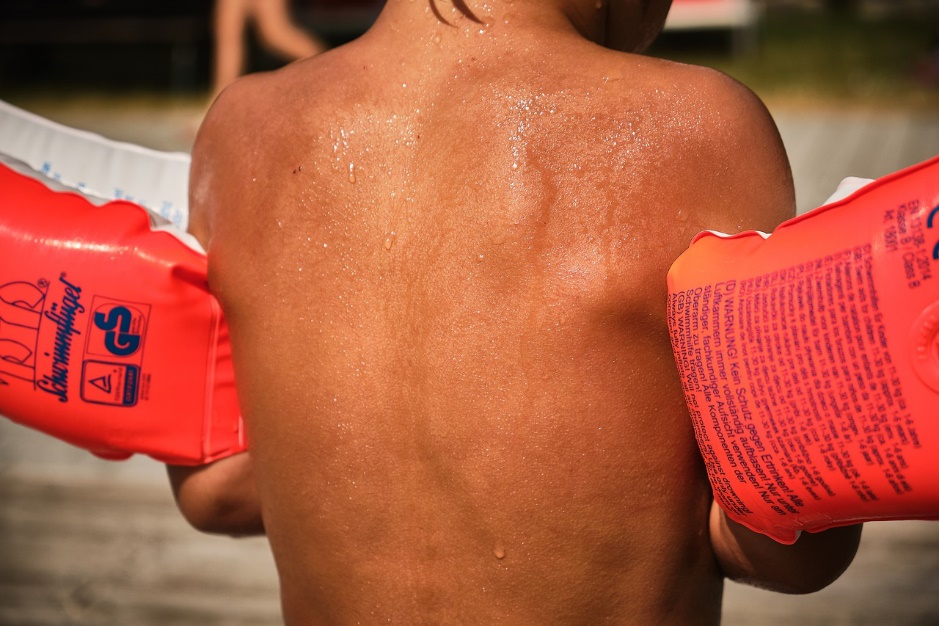 Temporäres „Gerüst“, pädagogische Hilfestellungen, die es Lernenden ermöglicht, Aufgaben zu lösen. 
Hilfestellungen werden sukzessive  zurückzufahren, bis die Lernenden die Aufgaben eigenständig lösen können.
Bild: Pixabay
[Speaker Notes: Unter Scaffolding (von englisch scaffold „Gerüst“) (Gibbons, 2015) versteht man die Unterstützung des Lernprozesses durch die Bereitstellung von situativen und temporären Hilfestellungen. Dazu gehören Materialien, Strukturen, Anweisungen und Denkanstöße. Diese Hilfestellungen werden für eine begrenzte Zeit genutzt. Ziel ist nämlich, diese schrittweise zurückzufahren bis zu dem Zeitpunkt, an dem die Lernenden die Aufgabe völlig selbständig erfüllen können.  

Jeder Lernende hat die Fähigkeit, Probleme auf einem bestimmten Niveau ohne die Hilfe anderer zu lösen. Wenn dem Schüler Unterstützung angeboten wird und der pädagogische Zweck der Unterstützung erklärt wird, kann er höchstwahrscheinlich die nächste Lernstufe erreichen. Dies entspricht Vygotskis Zone der nächsten Entwicklung. Ziel des Scaffoldings ist es, eine Brücke zu schlagen zwischen dem, was die Lernenden allein tun können und dem, was sie mit Unterstützung tun können. Der Einsatz von Unterstützungsmaßnahmen ist ein entscheidendes Erfolgskriterium, da die Anwendung des prozessorientierten Unterrichts, die Kenntnis von Lese- und Schreibstrategien und die Sprachkompetenz in der Unterrichtssprache innerhalb der europäischen Bildungssysteme sehr unterschiedlich sind. 

Scaffolding ist jedoch keine eigenständige Kategorie didaktisch-methodischer Prinzipien, sondern umfasst alle Ansätze, die den Lernenden helfen sollen, die Unterstützung schrittweise zu reduzieren. Dies wird anhand der folgenden Lesestrategie erläutert: Lerner erhalten den Auftrag, vorgegebene Überschriften bestimmten Textabsätzen zuordnen. Sobald dies einem Lerner leichtfällt, soll er selbst Überschriften für weitere Textabschnitte formulieren. Auf diese Weise wird die Hilfe individuell und schrittweise reduziert, sodass die Lernenden ihre Fähigkeiten erweitern und Erfolge erzielen können.]
Arbeitsauftrag
Stellen Sie an einer beliebigen Strategie aus Ihrem Unterricht dar, wie Sie bei der Einführung dieser alle Phasen durchlaufen!
Tauschen Sie Ihre Ansätze mit einem anderen Kursteilnehmer aus!
[Speaker Notes: Es kann sich hierbei um jede beliebige Strategie oder um sonstige zu vermittelnde Dinge gehen (z.B. Aufschlag beim Volleyball).]
Schreibfunktionen (Ossner 1995)
Psychische Funktion: Schreiben an sich selbst
Soziale Funktion: Schreiben an eine andere Person
Kognitive Funktion: Schreiben zum Erkenntnisgewinn
[Speaker Notes: Jakob Ossner unterscheidet drei Schreibfunktionen:
Psychische Funktion: Schreiber ist gleichzeitig Adressat, häufig geht es um Emotionen und Gedanken. Der Schreibprozess schafft eine Distanz, Gedachtes wird bewusst und sichtbar.
Soziale Funktion: Schreiber richtet sich an andere Person, Text hat eine kommunikative Funktion. Inhaltlich ist fast alles möglich (Leserbrief, Beschwerdebrief, Protokoll, Bedienungsanleitung, …) Reagieren Leser auf einen Text (z.B. Durchführung einer Handlung, Anwortschreiben) kann das für den Verfasser sehr motivierend wirken. 
Kognitive Funktion: Schreiben dient dem Erkenntnisgewinn oder der Entlastung des Gedächtnisses. Beispiele: Notizen, Brainstorming, Zusammenfassungen, wissenschaftliche Arbeiten. 

Es gibt Schreibsettings, die mehr als eine Schreibfunktion beinhaltet. Z.B. gibt ein Blog nicht vor, welche Schreibfunktion er hat. Erst nachdem ein Blog geschrieben wurde, kann man dies erkennen. 

Fragen an die Kursteilnehmer: Welche dieser Schreibfunktionen kommt im Unterricht am häufigsten vor? Welche dieser Schreibfunktionen motiviert SuS am stärksten?]
Schreiben: Analog oder digital?
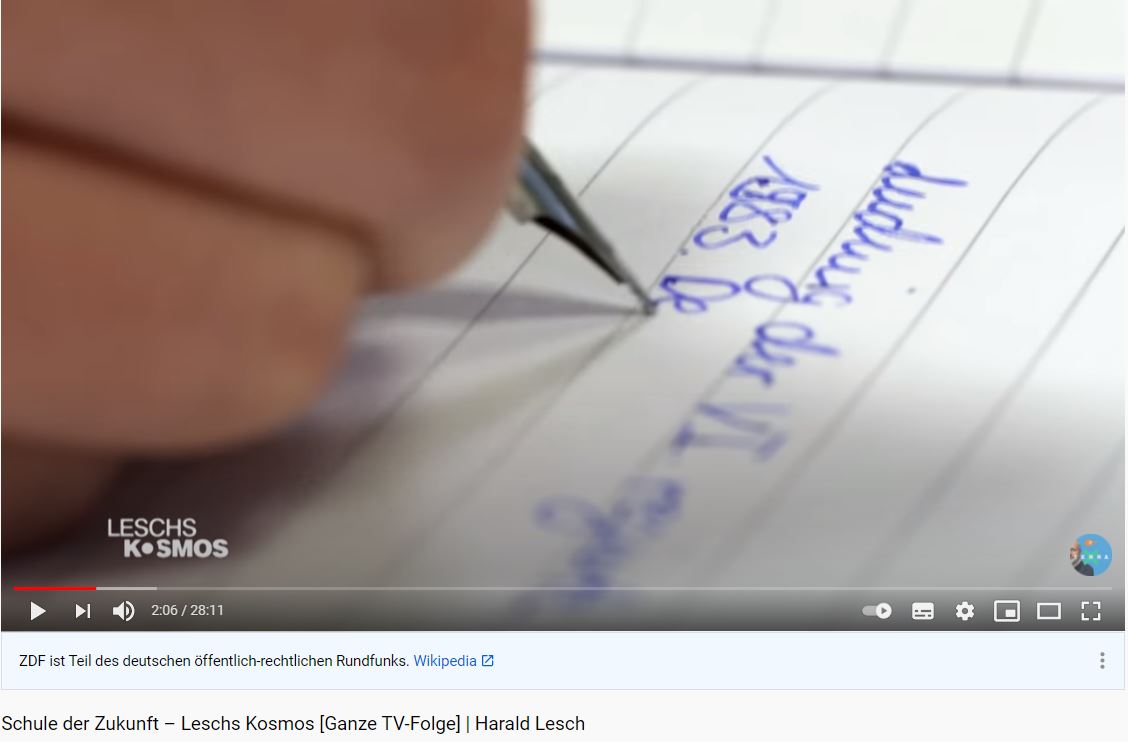 Harald Lesch Schule der Zukunft – Leschs Kosmos
Berichte und Studien deuten an, dass das handschriftliche Zusammenfassen von Vorträgen oder Artikel zu besseren Behaltensleistungen führen. 
Routiniertes Tastaturschreiben führt zu genaueren, strukturierteren und längeren Texten.
[Speaker Notes: Durch das Klicken auf das Bild gelangen Sie zum YouTube Video von Harald Lesch  Schule der Zukunft – Leschs Kosmos [Ganze TV-Folge] | Harald Lesch - YouTube  In diesem Video wird zwischen Minute 2:12  und  ca. 07:00 von einem Test mit 60 Studenten zum analogen und digitalen Schreiben berichtet.   https://www.youtube.com/watch?v=ksCrRr6NBg0 kann gut im Workshop an dieser Stelle gezeigt werden) 

Untersuchungen deuten darauf hin, dass das handschriftliche Zusammenfassen von Vorträgen oder Artikel zu besseren Behaltensleistungen führen. Der Geschwindigkeitsnachteil beim handschriftlichen Schreiben führt zu einer Fokussierung, bzw. Verdichtung, die eine tiefere und präzisere Verarbeitung erlaubt (Wampfler, 2020). So bietet es sich tendenziell an, vor allem in der Planungsphase, wenn es darum geht Informationen zu sichten und zu sichern, handschriftlich zu arbeiten. 

In den nachfolgenden Phasen spielt das digitale Schreiben seine Vorteile aus. Das Schreiben selbst gehört zu den basalen Schreibfähigkeiten, je mehr diese „automatisiert“ ablaufen, desto mehr kognitive Ressourcen stehen für hierarchiehöhere Tätigkeiten zur Verfügung. Lernende, die auf einer Tastatur schneller und routinierter schreiben als von Hand, schreiben genauere, strukturiertere und längere Texte. Die Qualität eines Textes korreliert mit der Geschwindigkeit, bei der im Schreibprozess Gedanken in Wörter übersetzt und getippt werden (Wampfler, 2020, 15). Dieser Aspekt spricht dafür, Lernende möglichst früh das professionelle Tastaturschreiben zu vermitteln. 

Digitales Schreien, welches auf „Copy & Paste“ basiert, führt in der Regel zu qualitativ schlechteren Ergebnissen, weil oftmals die echte Auseinandersetzung mit dem kopierten Textstellen fehlt. 

Die Schreibphasen (nächste Folie) können allerdings so schnell wechseln, dass eine Zuordnung handschriftliches Schreiben = Planungsphase, digitales Schreiben = Formulierungsphase oftmals nicht so umsetzbar sind. 

Dabei ist Schreiben in der heutigen Zeit eine Kulturtechnik, die analoge und digitale Funktionsweisen verschränkt.]
Phasen des Schreibprozesses in der Praxis
Planen
Formulieren
Überarbeiten
Prozess der Textproduktion
In Anlehnung an Sturm 2017
[Speaker Notes: Die Phasen des Schreibprozesses (Vgl. Block 2) verlaufen oftmals nicht linear. Dies entspricht der Vielzahl an Optionen, die sich während der Textproduktion ergeben. Die einzelnen Phasen greifen immer wieder ineinander über. Es kommt beispielsweise vor, dass in der Phase des Formulierens noch weitere Informationen zum Thema eingeholt werden müssen oder schon während des Formulierens Überarbeitungsvorgänge im Kopf ablaufen. 

Dennoch eignet sich diese Einteilung der Phasen sehr gut, um strukturiert Schreibstrategien und Unterstützungsmaßnahmen anzubieten.]
Planen
Klärung von: 
Schreibziele (Produkt und Prozess), 
Adressaten
Textsorte
Prüfkriterien für den geschriebenen Text
Schaffung von:
Gemeinsames Verständnis von Aufgabe und Ziel
[Speaker Notes: Besonders bei unerfahrenen Schreibern sollte ein gemeinsames „Briefing“ am Beginn der Planungsphase stehen. Die Aufgabe der Lehrkraft ist es, dass alle Lernende ein gemeinsames Verständnis von der Schreibaufgabe aufbauen und so Fehlkonzepte und Missverständnisse vermieden werden. 

Darüber hinaus sollten Textkenntnisse (Struktur, formale Regeln, Layout, etc.) und Sprachkenntnisse (Vokabular, Satzstruktur, Stil etc.) geklärt oder vermittelt werden. Es sollten an dieser Stelle auch Kriterien festgelegt werden, anhand welcher der geschriebene Text überprüft werden kann. 

Lehrpersonen sollten sich darüber im Klaren sein, wie und warum eine bestimmte vorbereitende Leseaktivität für das Schreiben der Lernenden nützlich ist. Es ist jedoch wichtig, dass sich das Lesen als auf das Schreiben vorbereitende Tätigkeit klar auf Inhalt, Text oder Sprachkenntnisse konzentriert und sich im Schreibkontext widerspiegelt.]
Planen
Aktivieren von Vorwissen
Informations- und Ideengenerierung
Kurzübungen, welche bei der Lösung der jeweiligen Schreibaufgabe unterstützen
[Speaker Notes: Sammlung von Informationen und Ideen, die für die Erstellung eines Entwurfs notwendig sind. Dies kann darin bestehen, Notizen zu machen oder eine Mind Map zu entwickeln, mit Gleichaltrigen zu diskutieren, im Internet zu recherchieren, digitale oder gedruckte Informationen zu lesen. Diese Schreib-, Interaktions- oder Leseaktivitäten werden als „Vor-dem-Schreiben“-Aktivitäten oder -Strategien betrachtet. 

In der Phase „Vor-dem-Schreiben“ können Lehrkräfte mit kurzen Übungen die sprachlichen Fähigkeiten der Lernenden fördern, die für die jeweilige Schreibaufgabe notwendig sind. Diese kurzen Übungen sollen kein neues Wissen aufbauen, sondern vielmehr das Bewusstsein für sprachliche Besonderheiten beim Schreiben eines Entwurfs schärfen (Vokabular: Synonyme, Paraphrasen, Worteinheiten, Lückentext; Textstruktur: vermischte Text(abschnitt)e, Indikatoren für Textmuster (Konjunktionen, z.B. weil, aber, vor allem, nämlich etc.); Textzusammenhang/Kohäsion: Volltext, vom Satz zum Text).
Diese kurzen Übungen sollten auch im Unterricht hinsichtlich ihrer Relevanz für die jeweilige Schreibaufgabe reflektiert werden: Warum war diese Übung wichtig für die Schreibaufgabe?

 
Arbeitsblatt mit Schreibstrategien nach Phasen: AB_Modul 6 Block 2: Schreibphasen, Strategien, Übungen]
Formulieren
Erste Textversion als Entwurf sehen
Schreibprozess flexibel kontrollieren, z.B. durch kollaboratives Schreiben
Wechsel zu „Vor- oder Nach-dem-Schreiben“
Scaffolding: Strategien, Schreibplan, Vorlagen, Mustertexte, …
[Speaker Notes: Nach der Phase „Vor-dem-Schreiben“ folgt das Schreiben eines Entwurfs. Es ist wichtig, die Lernenden daran zu erinnern, dass es nicht darum geht, den endgültigen Text zu schreiben, sondern nur eine erste Version, die später überarbeitet wird. Ungeübte Schreiber sehen Entwürfe oft als unnütze Arbeit an.

Die Schreibenden sollen sich ständig überprüfen während des Schreibens. Wenn die Überprüfung jedoch zu starr ist, dann ist der Schreibprozess nicht flüssig. Deshalb kann kollaboratives Schreiben als unterstützende Methode eingesetzt werden. Hier schreibt in der Regel eine Person und die andere übernimmt die Rolle des Feedbackgebers; dies kann sich auf Inhalt, Text oder Sprache beziehen. In der Schule kann dies in Gruppen oder Paaren durchgeführt werden.

Während des Schreibens stellen die Lernenden möglicherweise fest, dass sie mehr Informationen zum Schreiben benötigen und deshalb zurück in die Phase „Vor-dem-Schreiben“   gehen, einen Text lesen oder mit einem Mitschüler über den Text diskutieren.

Es ist auch wichtig zu bedenken, dass einige der Lernenden über wenig Schreibpraxis (Mangel an basalen Schreibfähigkeiten) verfügen. Solche Schreiber haben Schwierigkeiten mit Feinmotorik und Rechtschreibung, die den Schreibfluss behindern. Ihr Kurzzeitgedächtnis ist mit dem Schreiben oder Eintippen von Buchstaben beschäftigt, daher haben sie nicht die Fähigkeit, dem Schreibplan (vgl. M6_Schreiben_Block2: Grundmuster Schreibplan) während des Schreibens zu folgen. In diesem Fall kann es hilfreich sein, eine Checkliste oder Fragen, Vorlagen oder Mustertexte oder ein Textverarbeitungsprogramm usw. zu haben. Diese Art von Hilfsmitteln (im Sinne von „Scaffolding“) kann auch für fortgeschrittenere Schreiber nützlich sein, um den Schreibprozess zu unterstützen.



 
Arbeitsblatt mit Schreibstrategien nach Phasen: BaCuLit M6_2 AB 2]
Überarbeiten / Reflexion
Reflexion/Feedback (auch kollegiales Feedback) ist ein wesentliches Element des prozessorientierten Schreibens.
[Speaker Notes: Das Überarbeiten beruht auf einer kritischen Auseinandersetzung mit dem Text, entweder durch Selbstreflektieren oder durch Feedback anderer Personen. Wie schon gesagt, ist es wichtig, dass die Lernenden ihr erstes schriftliches Produkt nur als Entwurf betrachten, welcher (mehrfach) überarbeitet wird. Dies erfordert eine kritische Reflexion.

Bei der Selbstreflexion sollte versucht werden, die Rolle vom Verfasser zum Adressaten zu wechseln und zu überprüfen, ob die Schreibziele erreicht wurden. Dies kann durch zeitlichen Abstand (nicht sofort nach dem Schreiben den Text lesen), technische Hilfsmittel (Text aufnehmen und sich selbst abspielen) und grundsätzlich durch den Versuch, sich in den Adressaten hineinzuversetzen, gelingen. Auch das Vorlesen des eigenen Textes durch eine dritte Person kann der Selbstreflexion dienen, durch Bemerkungen der dritten Person vermischt es sich mit der Fremdreflexion. 

Feedback (auch kollegiales Feedback) ist ein wesentliches Element des prozessorientierten Schreibens. Studien (Rijlaardam & Braaksma, 2008) haben gezeigt, dass kollegiales Feedback nicht nur für den Autor, sondern auch für den Feedbackgeber sehr effektiv und nützlich sein kann. Feedback kann sich auf den Inhalt, auf die Textstruktur oder auf Sprachmerkmale beziehen. Es ist jedoch wichtig, einen klaren Fokus zu haben, sei es auf den Inhalt, die Struktur oder die Sprache. 

Eine weitere Möglichkeit besteht in der Überprüfung ob der Text seine in der Planungsphase festgelegten Ziele und Funktionen erfüllt. Wenn die Textfunktion z.B. darin liegt, eine Bedienungsanleitung für ein Messgerät im Physikunterricht zu verfassen, kann eine oder mehrere Testpersonen aus dem Adressatenkreis gebeten werden, das Messgerät zu bedienen, dabei kann die Methode des Lauten Denkens angewendet werden, da so kognitive Vorgänge bei der Testperson erkennbar sind. 


 
Arbeitsblatt mit Schreibstrategien nach Phasen: BaCuLit M6_2 AB 2]
Überarbeiten / Reflexion
Regeln für wirksames Peer-Feedback (Wampfler 2020): 
Rückmeldungen zum Text erfolgen mit einem klaren Auftrag
Rückmeldungen müssen dokumentiert werden
Wird der Schreibprozess bewertet, ist auch das Feedback Teil der Bewertung.
[Speaker Notes: Rückmeldungen zum Text erfolgen mit einem klaren Auftrag: Feedback wird auf einen bestimmten Schwerpunkt gegeben, sonst Gefahr der Beliebigkeit und von vagem Lob. 
Rückmeldungen müssen dokumentiert werden: Sie sind Teil des Textprozesses und werden (digital) in einer Version des Textes gespeichert.
Wird der Schreibprozess bewertet, ist auch das Feedback Teil der Bewertung: Lernenden deutlich machen, dass Feedback wichtig ist und einen Wert hat (auch der Feedbackgeber kann bewertet werden).

Vom Peer-Feedback profitieren nicht nur die Schreibenden, sondern auch die Feedback-Geber. Feedback-Geber lernen, fremde Texte kritisch zu betrachten. Mit der Zeit werden sie damit fähig, auch zu eigenen Texten eine kritische Distanz einzunehmen. Sie setzen das im Unterricht Gelernte permanent um.


Weitere Infos und Anleitung zum Thema : https://web2-unterricht.ch/2013/05/peer-feedbacks-im-deutschunterric/]
Überarbeiten nach Feedback und Reflexion
Textentwurf inhaltlich, strukturell oder sprachlich verändern oder ergänzen.
Hilfselemente (Vorgaben, Textmuster) verwenden
Findet im Unterricht statt.
[Speaker Notes: Die Textüberarbeitung basiert auf dem erhaltenen Feedback und gibt den Lernenden die Möglichkeit, ihre Texte inhaltlich, strukturell oder sprachlich zu verändern oder zu ergänzen. Es ist wichtig, dass dies im Klassenzimmer stattfindet und als wertvolle Aktivität im Schreibprozess angesehen wird (Nicht: „dann macht das als Hausaufgabe.“) Für die Überarbeitung eines Textes können die Lernenden auch Hilfselemente (Lesetexte, typische Redewendungen und Phrasen der Texte, grammatikalische oder syntaktische Konstruktionen, Textorganisation und Textmuster) verwenden, die in früheren Phasen des Schreibprozesses erarbeitet wurden. Layout und Textbearbeitung runden den Schreibprozess ab. Nach der Überarbeitung können die Texte einer fachlich versierten Person /Lehrkraft zur abschließenden Beurteilung vorgelegt werden. 

 
Arbeitsblatt mit Schreibstrategien nach Phasen: BaCuLit M6_2 AB 2]
Schreibprozesse: mögliche Settings (Wampfler 2020)
Interaktionsorientiertes Schreiben
Materialgestütztes Schreiben
Kollaboratives Schreiben
Produktionsorientierter Literaturunterricht
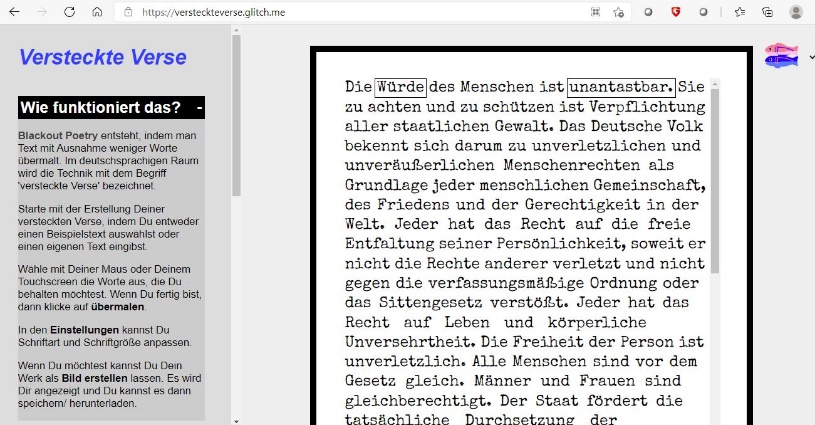 [Speaker Notes: Interaktionsorientiertes Schreiben: Digitale Vernetzung führt zu zeitnahen Rückkoppelungen der Beteiligten. Interaktion zwischen Leser und Schreiber, Verständnis zwischen den beteiligten Personen aufbauen (z.B. Chat). Reaktionsgeschwindigkeit ist wichtiger als formale Richtigkeit. Gesprächsnormen erhalten Priorität vor anderen sprachlichen Normen.
 
Materialgestütztes Schreiben: Mithilfe von Texten, Grafiken, Tabellen, Videos, … eigene informierende oder argumentierende Texte zu einem Sachthema verfassen. Häufig anzutreffende Schreibform in schulischen, universitären und beruflichen Kontexten. 

Kollaboratives Schreiben: Co-konstruierendes Lernsetting. Schreibprozess wird durch unterschiedliche Wahrnehmungen auf Absichten, Wirkungen und Sprache eines Textes beeinflusst. Schreibende handeln wesentliche Entscheidungen gemeinsam aus. Digitale Anwendungen (z.B. Etherpad, Twine, Google Docs,…) erleichtern das Kollab. Schr. erheblich, auch die Anwesenheit an einem Ort ist nicht mehr zwangsläufig notwendig. 

Produktionsorientierter Literaturunterricht: Kreative Form des materialgestützten Schreibens, kann zu attraktiven Schreibaufträgen führen, auch im Fachunterricht nutzbar.  Entwicklung eigener Schreib- und Lernprodukte durch aktive Auseinandersetzung mit bestehenden Texten. Bsp: Webseite Versteckte Verse (https://versteckteverse.glitch.me/) kann in der Planungsphase als Entwurf den Schreibprozess unterstützen. Durch einen Doppelklick auf den dargestellten Screenshot gelangt man zu der Website.]
Feedback zum Modul Schreiben Block 2
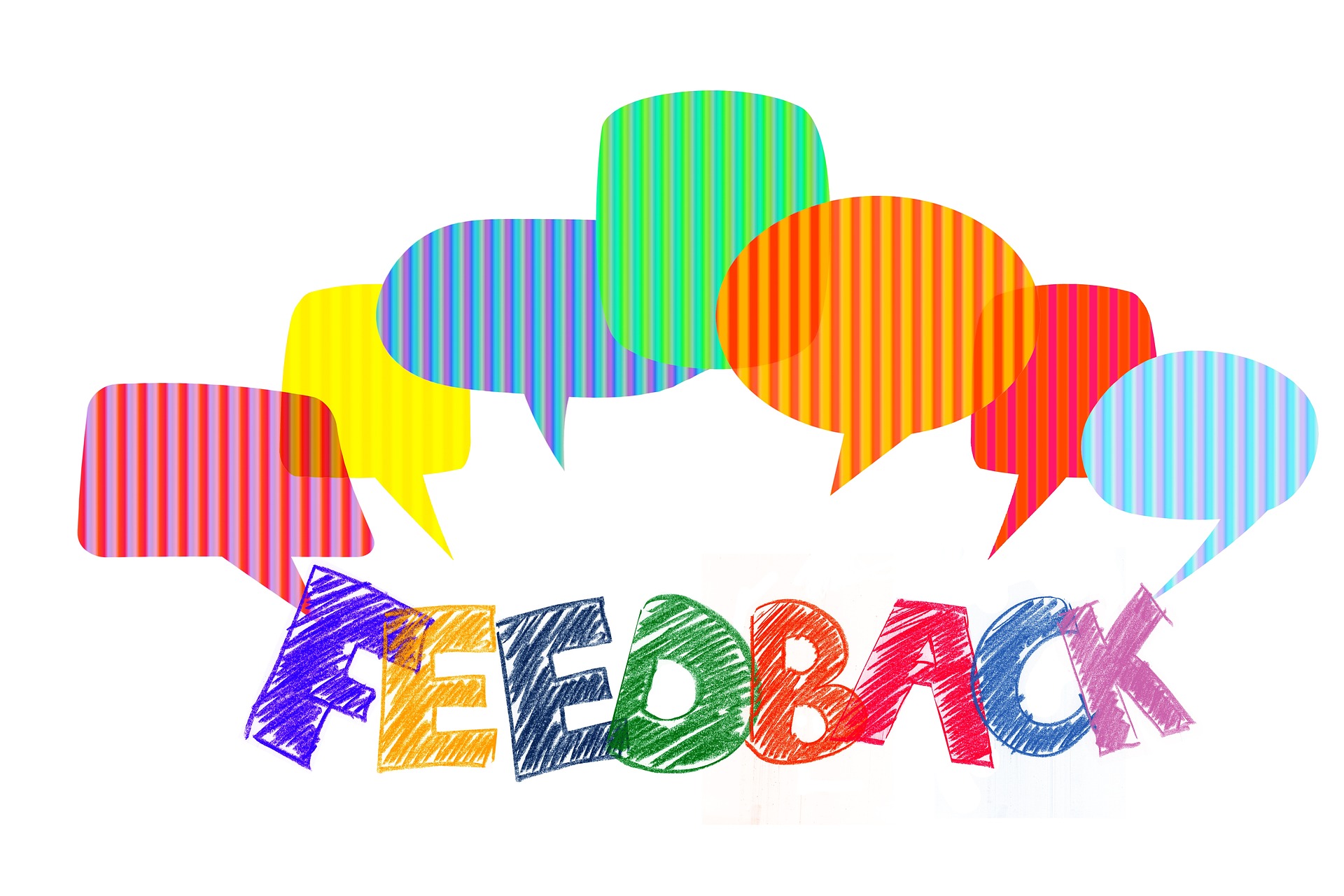 Bild: Pixabay
Literaturtipps
Baumann, B. & Becker-Mrotzek, M. (2014): Sprachförderung und Deutsch als Zweitsprache an deutschen Schulen: Was leistet die Lehrerbildung? Köln: Mercator-Institut für Sprachförderung und Deutsch als Zweitsprache 
Graham, S. & Hebert, M. (2010): Writing to Read. Evidence for How Writing Can Improve Reading. New York: Carnegie Corporation.
Hoefele, J. & Konstantinidou, L. (2018). Förderung der allgemeinen Schreibkompetenz im Bereich der beruflichen Bildung. In: Efing, Christian & Kiefer, Karl-Hubert, Hrsg., Sprache und Kommunikation in der beruflichen Aus‐ und Weiterbildung: ein interdisziplinäres Handbuch. Tübingen: Narr. S. 339-345
Lesch, H.  Schule der Zukunft – Leschs Kosmos  https://www.youtube.com/watch?v=ksCrRr6NBg0 [03.05.2021]
Ossner, J. (1995). Prozessorientierte Schreibdidaktik in Lehrplänen. In: Baurmann, J. & Weingarten, R. (Hrsg). Schreiben. Prozesse, Prozeduren und Produkte. Opladen: Westdeutscher Verlag
Philipp, M. (2015): Grundlagen der effektiven Schreibdidaktik und der systematischen schulischen Schreibförderung. Baltmansweiler: Schneider Verlag Hohengehren GmbH
Philipp, M. (2021): Lesen – Schreiben –Lernen. Weinheim. Verlagsgruppe Beltz
Sturm, A. (2012):  Schreibförderung an multikulturellen Schulen –Herausforderungen und Potenziale (Referat)
Sturm, A., Schneider, H., Philipp, M. (2013): Schreibförderung an QUIMS-Schulen. Grundlagen und Empfehlungen zur Weiterentwicklung des Programms. Erstellt von der PH FHNW. Zentrum Lesen. Im Auftrag des Volksschulamts der Bildungsdirektion Zürich
Wampfler, P. (2020): Digitales Schreiben. Blogs & Co. im Unterricht. Ditzingen. Philipp Reclam jun. Verlag GmbH